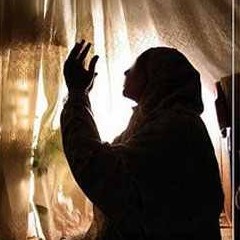 قال الله تعالى 
( رب اشرح لي صدري 
ويسرلي أمري 
 واحلل عقدة 
من لساني
 يفقهوا قولي )
مهارات التفاوض
الشركات المتفاوضة
شركة العراقة :-


شركة التحدي :-
زمن اختيار المرشحين للمناقشة ومحاور المناقشة  والاعداد لها 5 دقائق
عملية التفاوض هي
هي حوار ومناقشة تهدف إلى التوفيق بين مصالح طرفين أو أكثر بهدف الوصول إلى حل مقبول ..
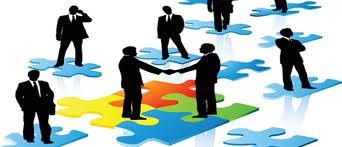 اذكري أكبر عدد ممكن من صفات المفاوض الناجح ؟؟
استنتجي من  ورقة العمل 2 :
صفات المفاوض الناجح
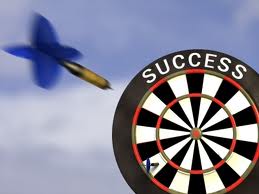 الذكاء والقدرة على فهم الاخرين .
القدرة على اقتراح البدائل 
المرونة 
التعاون
لاحظ :- أن التفاوض يحتاج منك إلى اكتساب مهارات متنوعة سبق لك تعلمها : مثل .......
من خلال المفاوضات التي دارت بين الشركتين  حاولي استنتاج فريق التفاوض :-
المتحدث 1, المتحدث 2 , مدقق
ملخص , متحدث , كاتب , قائد
مدير , سكرتير , مراسل
ملاحظ , قائد , ملخص
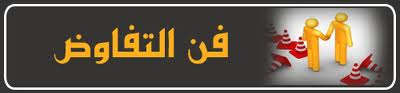 فريق التفاوض
الملاحظ
الملخص
القائد
مساند وداعم ......
تلخيص المحاور الاساسية لرأي الفكرة الفريقين
يتولى عرض رأي الفريق  
يقدم المقترحات والتنازلات
يقوم بمهمة التفاوض
تسجيل الملاحظات 
يجب أن .............؟؟
نصيحة :- من مهارة التفاوض استخدام لغة لينة ومفردات بسيطة مثل (نحن نأمل ) وبعد إذنكم ) ( ونحن نفضل ) في الصفقات والعروض  ...
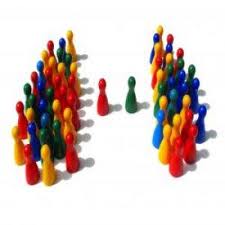 ماهي المراحل التي مرت بها عملية التفاوض
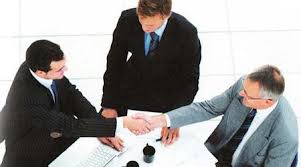 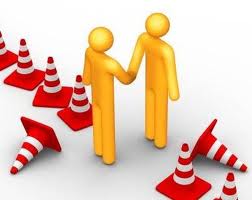 تمر عملية التفاوض بعدة مراحل وعددها :-
مرحلتان
ثلاث مراحل
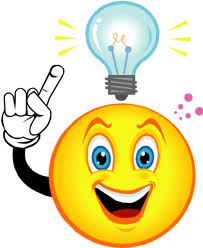 اربع مراحل
خمس مراحل
ست مراحل
سبع مراحل
مراحل التفاوض
الاعداد والتحضير
التفاعل بين الاطراف
التوصل لاتفاق
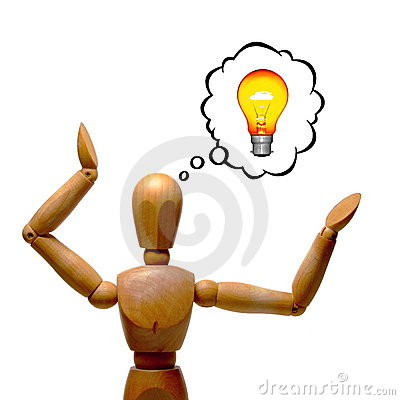 موقف عملي : انتي موظفة مجتهدة وذات طموحات وتستحقين العلاوة السنوية ولم تحصلي عليها ,,
 فذهبتي للمديرة لمناقشتها ,, ولكنها لم تسمح لك بالحديث ,متعذرة بالميزانية المتعثرة والتي تمر بأزمة صعبة ... وهي صادقة بذلك ...... كيف يمكن أن تستخدمي مهارة التفاوض ؟؟
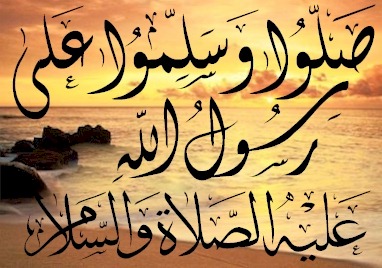 الواجب :- 
ابحثي في السيرة النبوية عن صلح الحديبية وكيف فاوض سيدنا محمد صلى الله عليه وسلم الكفار لدخول مكة ؟